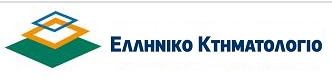 ΚΤΗΜΑΤΟΛΟΓΙΟ ΟΡΘΟΦΩΤΟΓΡΑΦΙΕΣ
ΧΡΗΣΗ ΕΡΓΑΛΕΙΟΘΗΚΗΣ
ΜΕΡΟΣ B
Τομέας Δομικών Έργων, 
Δομημένου Περιβάλλοντος & Αρχιτεκτονικού σχεδιασμού
Νάνου Ε. Όλγα
Εκπ/κος Τεχνολόγος Πολιτικός Μηχ/κός
Msc Τεχνολογίες Διαχείρισης Υδάτων, 
ΗΜΕ και Περιβαλλοντικής Μηχανικής
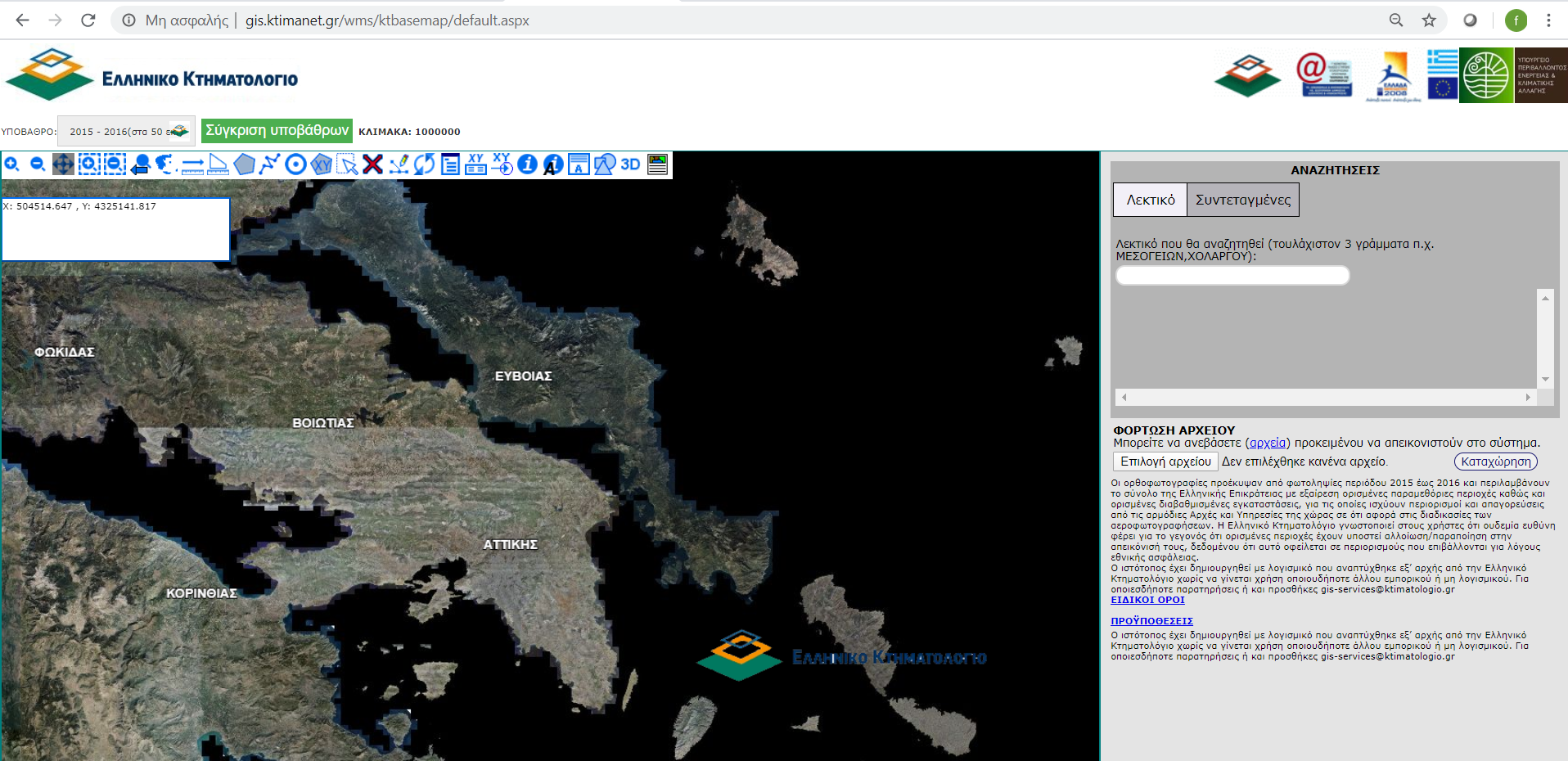 Νάνου Ε. Όλγα  Εκπ/κος Τεχνολόγος Πολιτικός Μηχ/κός, Msc Τεχνολογίες Διαχείρισης Υδάτων, ΗΜΕ και Περιβαλλοντικής Μηχανικής
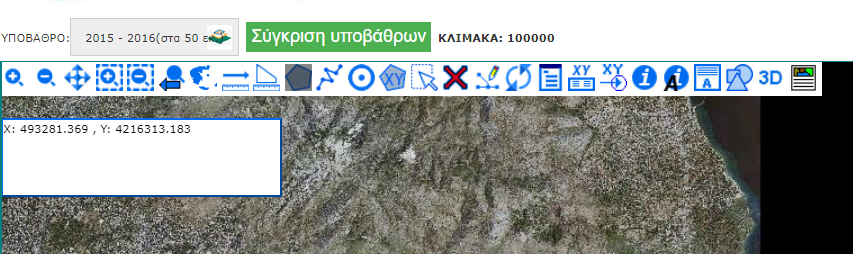 Δημιουργία σχήματος (με συντεταγμένες)
Νάνου Ε. Όλγα  Εκπ/κος Τεχνολόγος Πολιτικός Μηχ/κός, Msc Τεχνολογίες Διαχείρισης Υδάτων, ΗΜΕ και Περιβαλλοντικής Μηχανικής
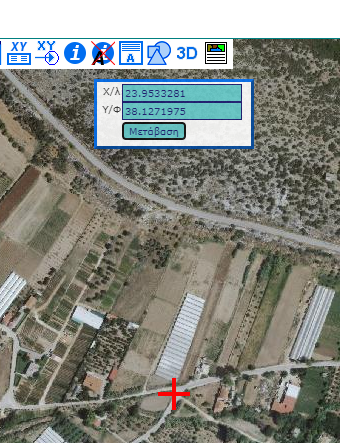 Νάνου Ε. Όλγα  Εκπ/κος Τεχνολόγος Πολιτικός Μηχ/κός, Msc Τεχνολογίες Διαχείρισης Υδάτων, ΗΜΕ και Περιβαλλοντικής Μηχανικής
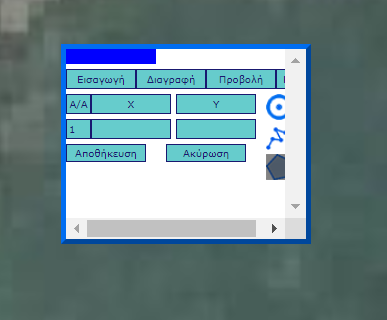 Νάνου Ε. Όλγα  Εκπ/κος Τεχνολόγος Πολιτικός Μηχ/κός, Msc Τεχνολογίες Διαχείρισης Υδάτων, ΗΜΕ και Περιβαλλοντικής Μηχανικής
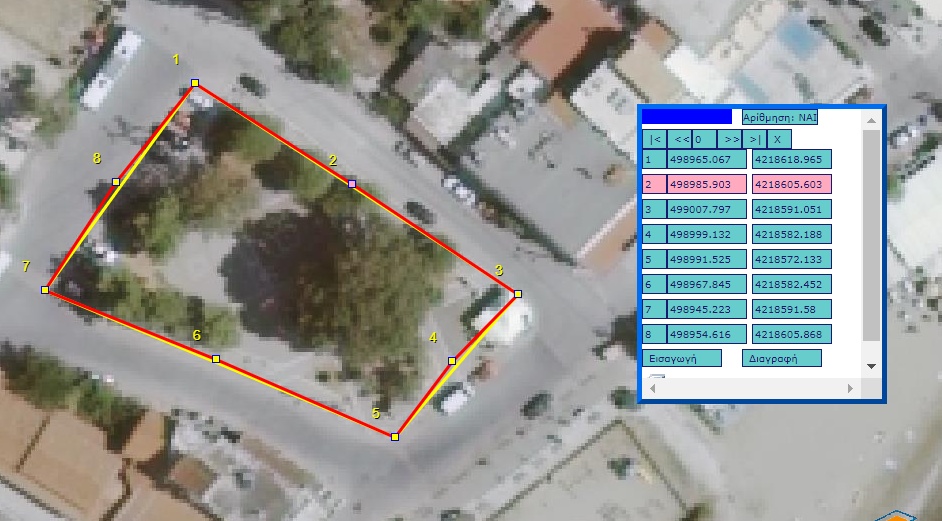 Νάνου Ε. Όλγα  Εκπ/κος Τεχνολόγος Πολιτικός Μηχ/κός, Msc Τεχνολογίες Διαχείρισης Υδάτων, ΗΜΕ και Περιβαλλοντικής Μηχανικής
Νάνου Ε. Όλγα  Εκπ/κος Τεχνολόγος Πολιτικός Μηχ/κός, Msc Τεχνολογίες Διαχείρισης Υδάτων, ΗΜΕ και Περιβαλλοντικής Μηχανικής
Νάνου Ε. Όλγα  Εκπ/κος Τεχνολόγος Πολιτικός Μηχ/κός, Msc Τεχνολογίες Διαχείρισης Υδάτων, ΗΜΕ και Περιβαλλοντικής Μηχανικής
Επεξεργασία κορυφών επιλεγμένου σχήματος
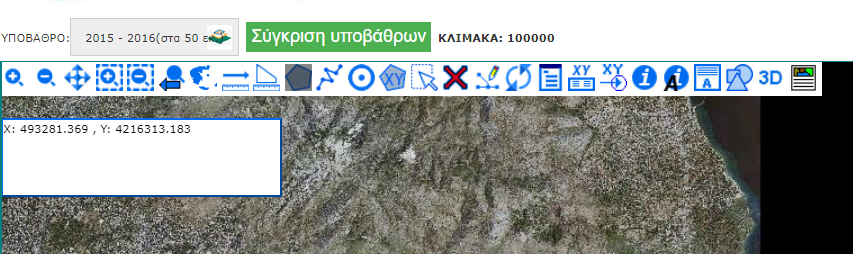 Νάνου Ε. Όλγα  Εκπ/κος Τεχνολόγος Πολιτικός Μηχ/κός, Msc Τεχνολογίες Διαχείρισης Υδάτων, ΗΜΕ και Περιβαλλοντικής Μηχανικής
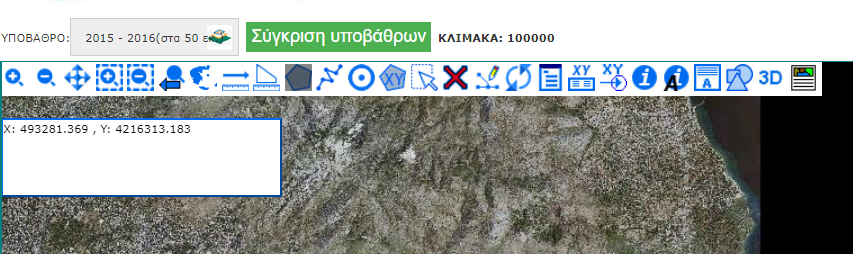 Ανανέωση περιεχομένων χάρτη
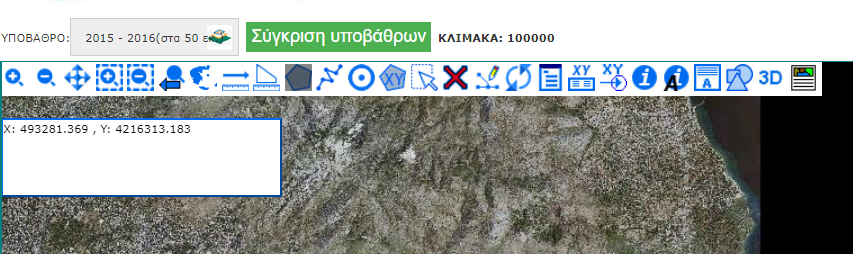 Εμφάνιση / Απόκρυψη περιεχομένων χάρτη
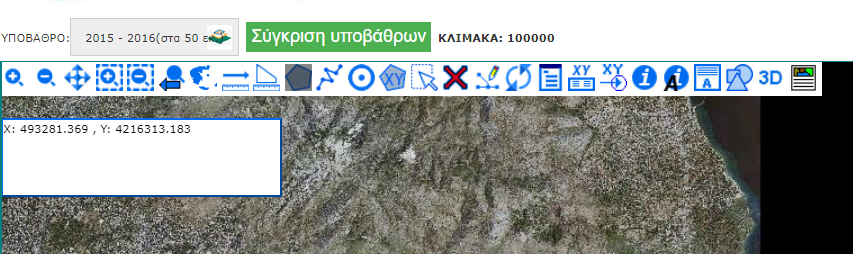 Επεξεργασία συντεταγμένων επιλεγμένου σχήματος
(ενεργές κορυφές – πατάμε μολυβάκι)
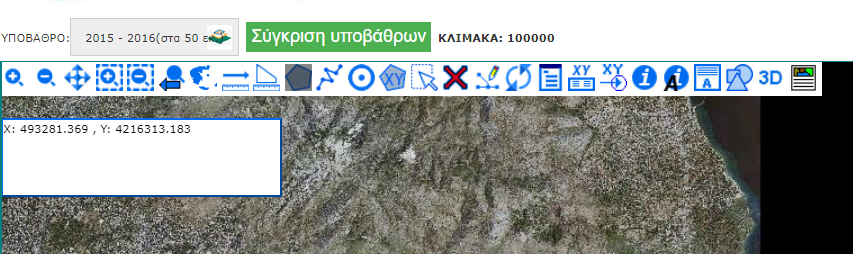 Εμφάνιση/Απόκρυψη παραθύρου μεταφοράς σε συντεταγμένες ΕΓΣΑ 87
Όταν εμφανιστεί το παράθυρο μπορούμε να πληκτρολογήσουμε χ και ψ συντεταγμένες ΕΓΣΑ 87, αλλά και 
γεωγραφικές συντεταγμένες WGS84 (προσοχή:λ και φ)
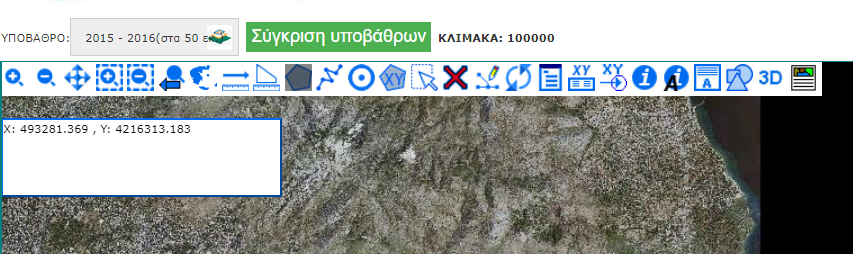 Πληροφορία σε απόσταση 100 μέτρων κε κλικ στον χάρτη
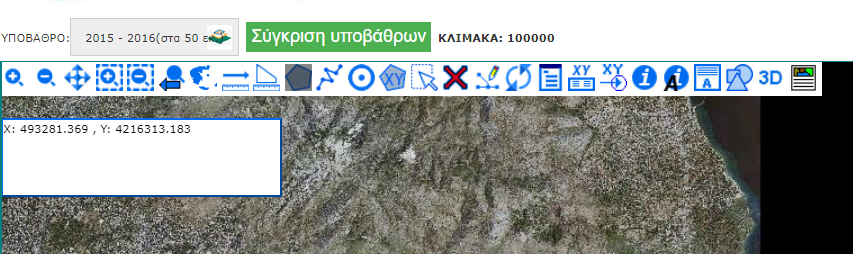 Πληροφορία σε απόσταση 100 μέτρων κε κλικ στον χάρτη
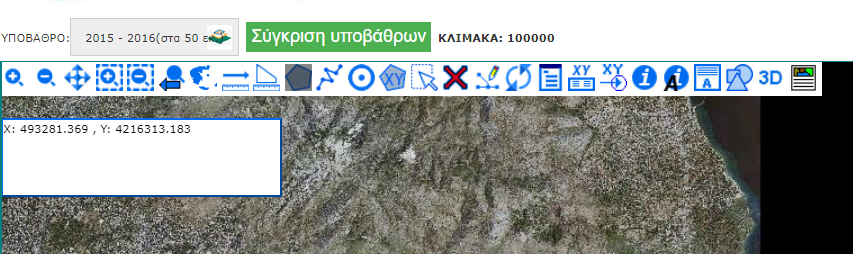 Παράθυρο αλλαγής /προσθήκης στοιχείων επιλεγμένου σχήματος
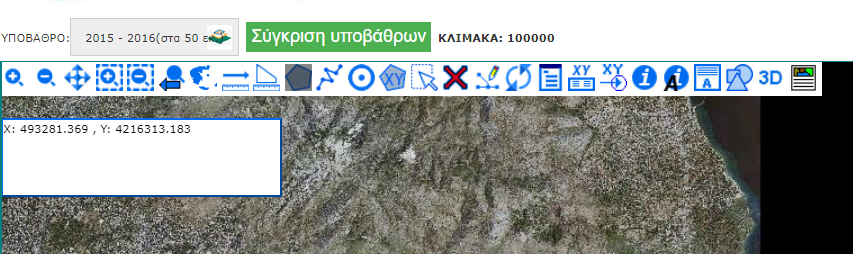 Εμφάνιση όλων των ψηφιοποιηθέντων σχημάτων  
(πίνακες συντεταγμένων με σειρά: σημεία, γραμμές, πολύγωνα
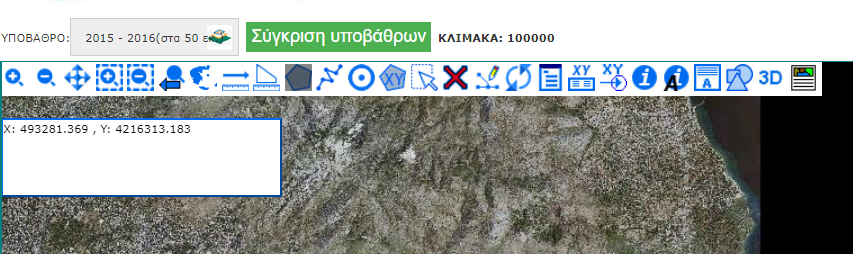 Τρισδιάστατη απεικόνιση
(με οπτική από το μέσο του αποσπάματος και ανεξάρτητα από ψηφιοποιημένα αρχεία)
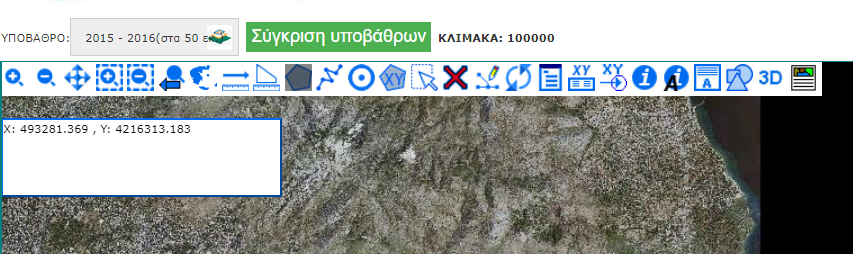 Εκτύπωση αποσπάσματος ή δημιουργίας αρχείου pdf  με αυτό το απόσπασμα και πίνακα συντεταγμένων
Αν κάνετε ανανέωση σελίδας χάνεται η σχεδίαση





Εργαλείο «Υπέρθεση» και «Παράθεση
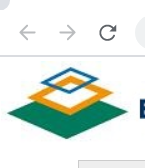 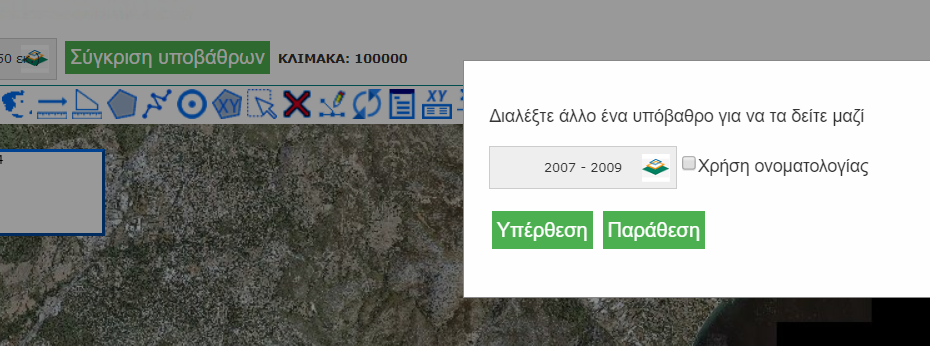 Δασικοί χάρτες

https://gis.ktimanet.gr/wms/forestsuspension/default.aspx
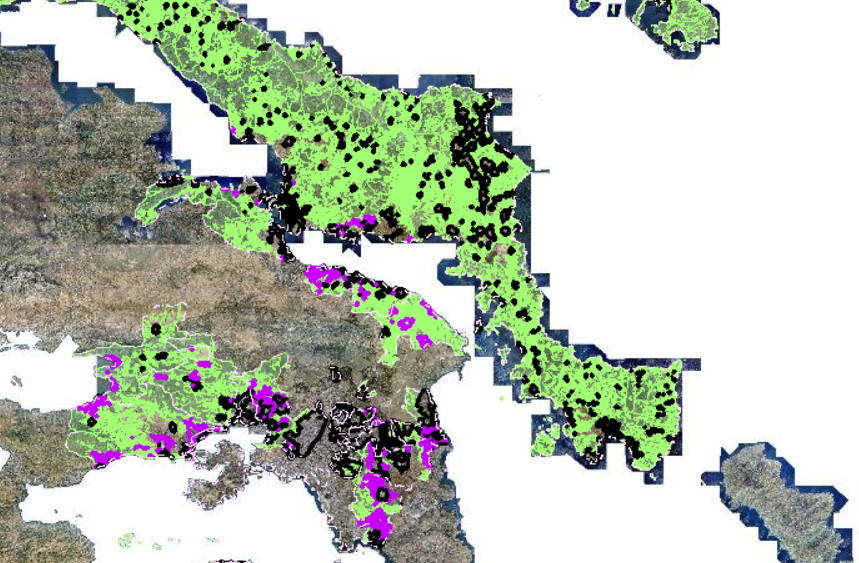 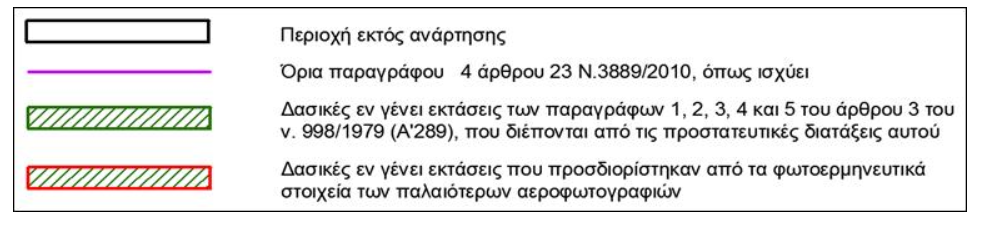 Νάνου Ε. Όλγα  Εκπ/κος Τεχνολόγος Πολιτικός Μηχ/κός, Msc Τεχνολογίες Διαχείρισης Υδάτων, ΗΜΕ και Περιβαλλοντικής Μηχανικής